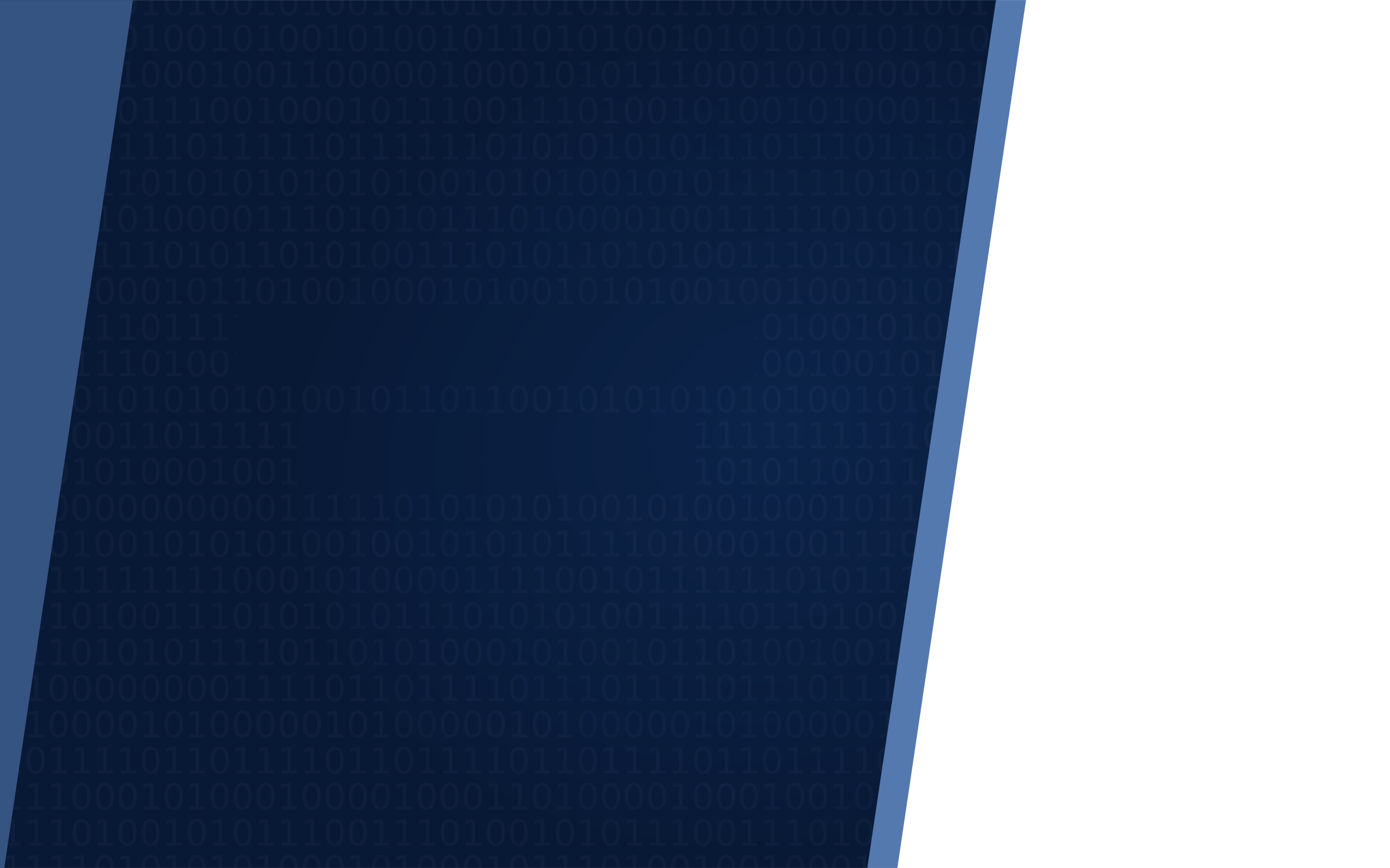 14
The Memory
Introduction to
Systems Software
Hierarchy
wilkie
Spring 2019/2020
This is a Pyramid Scheme
But this knowledge is a safe investment.
2
Wanting Moore and Moore
Processors and memory work together but improve at different rates.
Memory was initially faster than CPU, but its innovation was slower.
10000
Innovation starts to slow
1000
100
10
Throughput
1
The CPU overtakesmemory performance
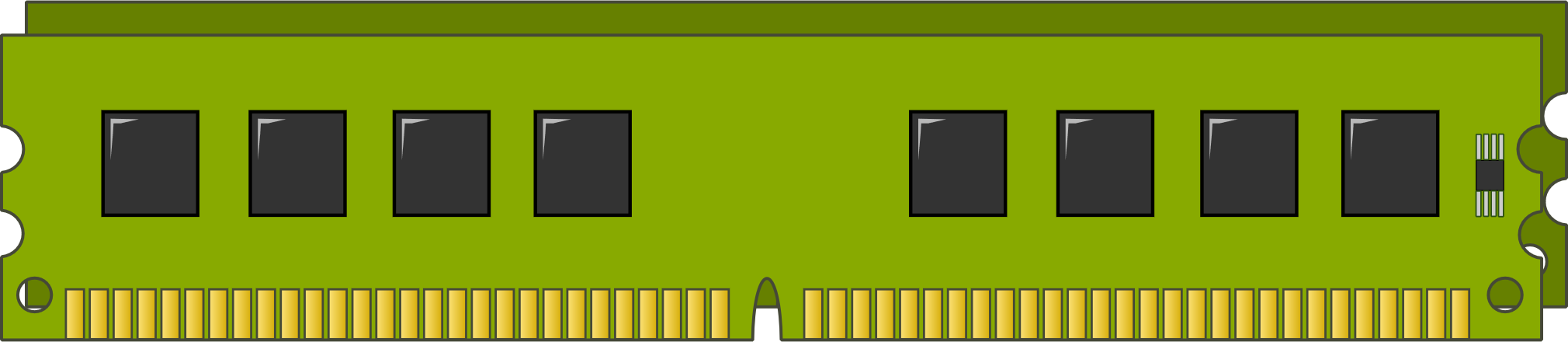 0.1
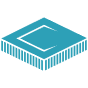 0.01
1950
1960
1970
1980
1990
2000
2010
2020
Spring 2019/2020
Cost of DRAM/Disk in 2020
8GiB	$35 - 70

16GiB	$70 - 100

32GiB	$140 - 300
1TiB	$50 – 80

8TiB	$200 - $300

16TiB	$400 - 500
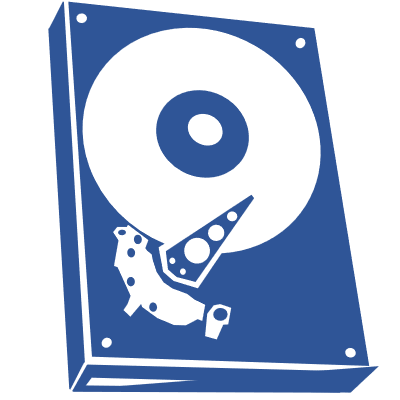 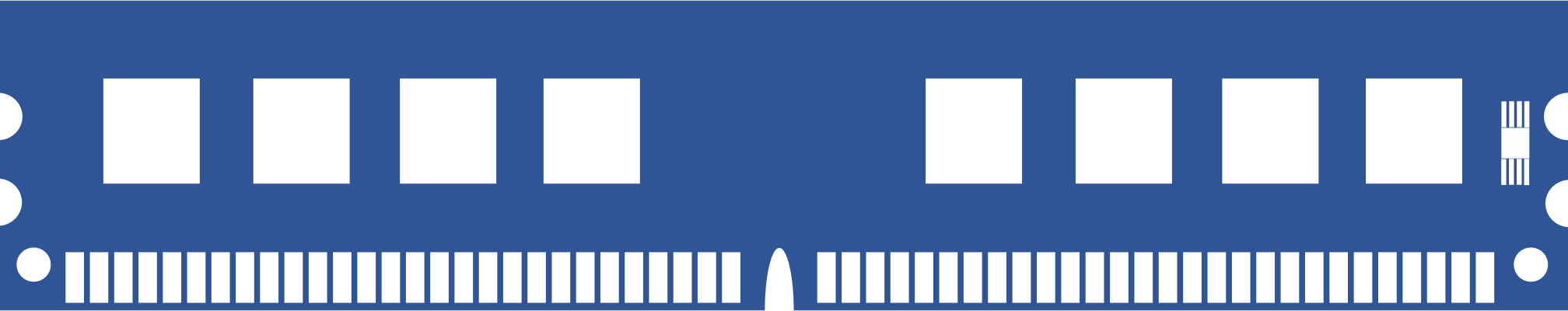 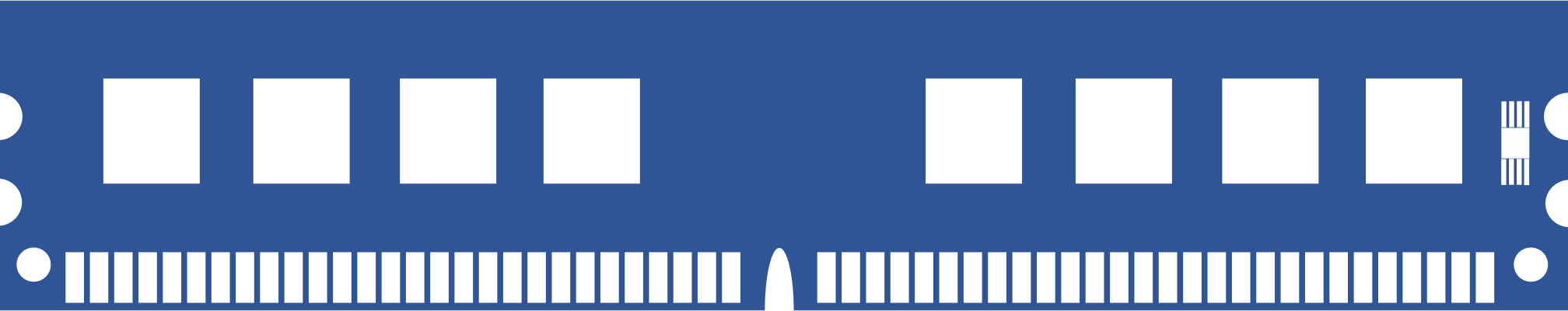 nanoseconds
milliseconds
Spring 2019/2020
The memory hierarchy
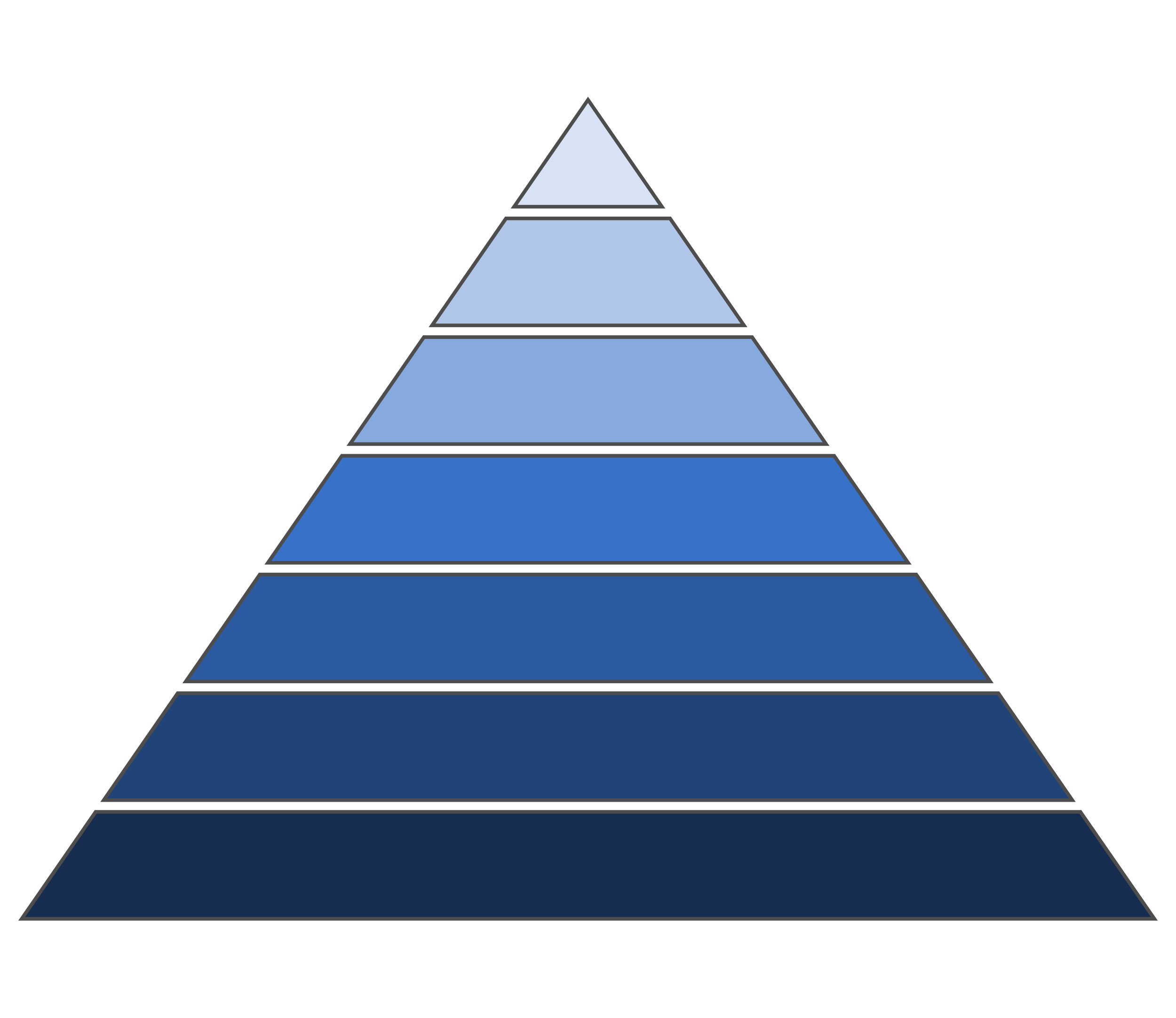 Registers
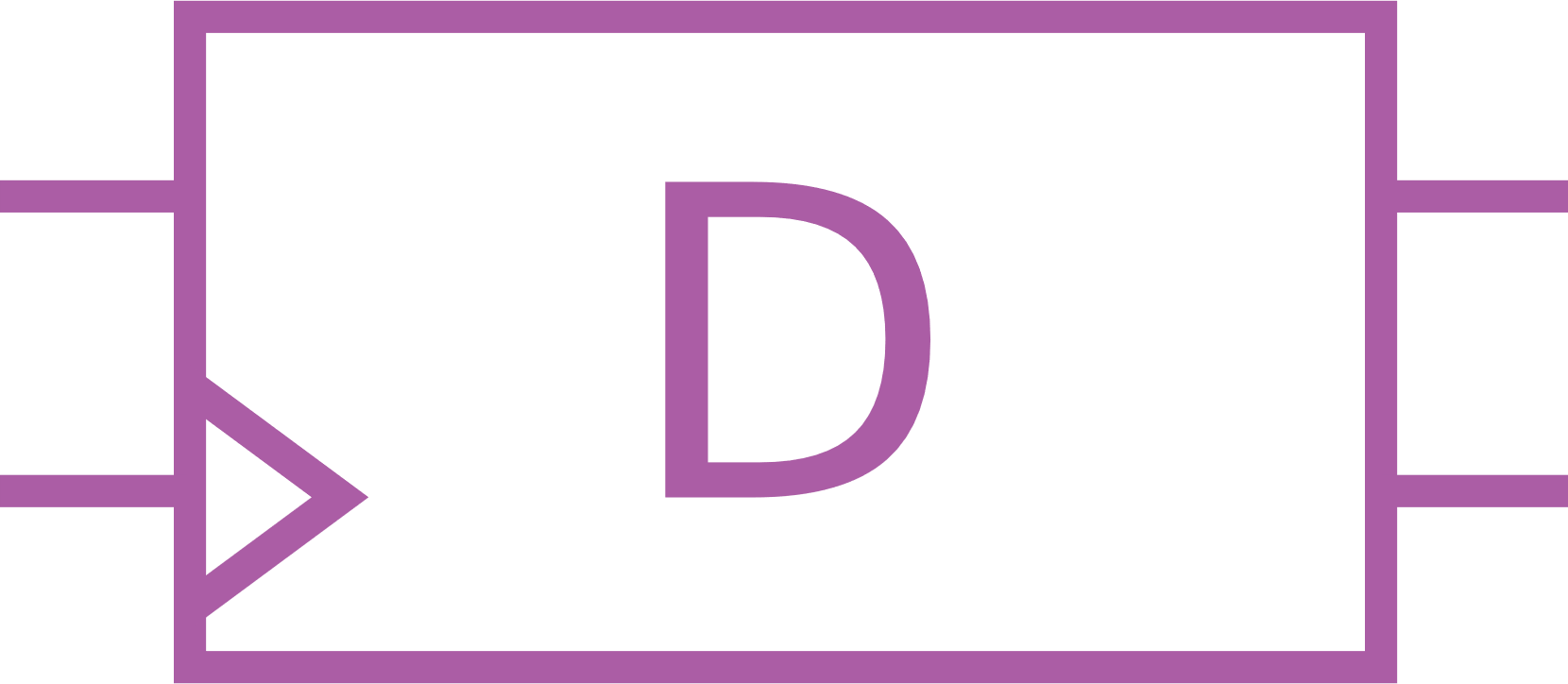 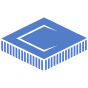 Faster,
Denser
Expensive
L1 Cache
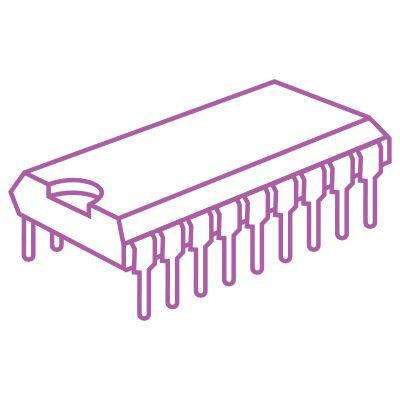 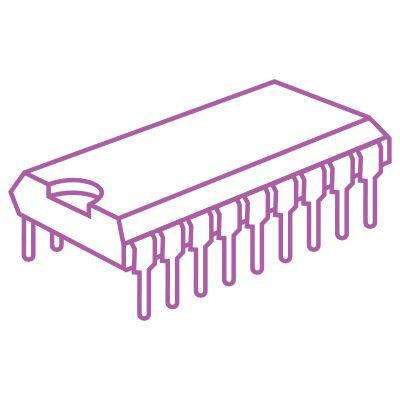 L2 Cache
Cheaper,
Slower,
Larger
(DRAM) Main Memory
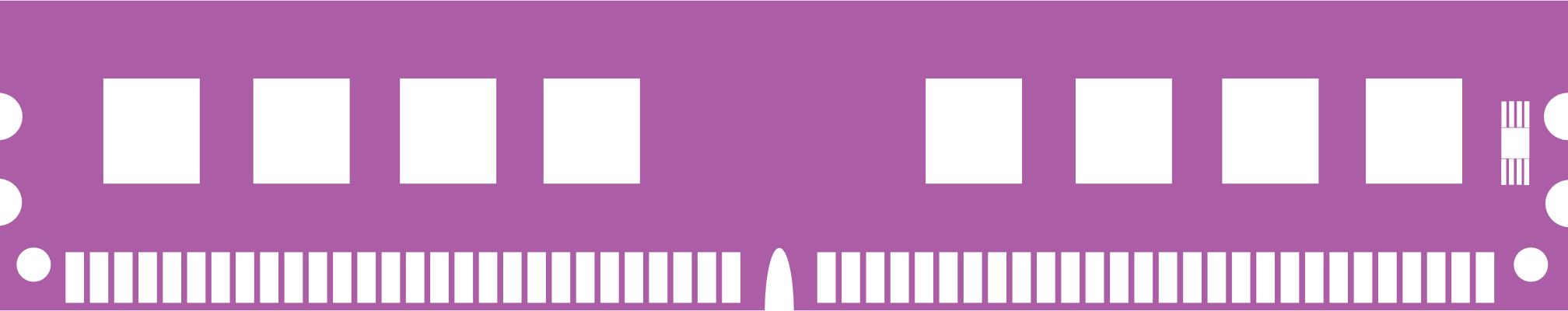 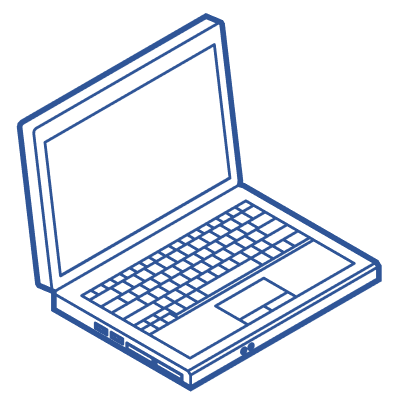 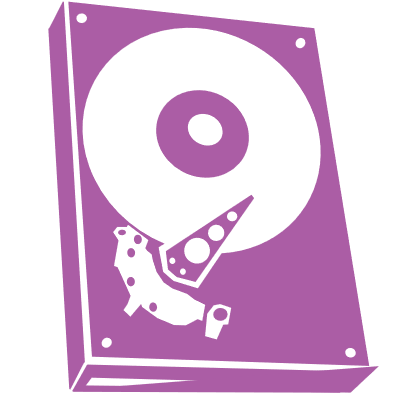 Local Disk
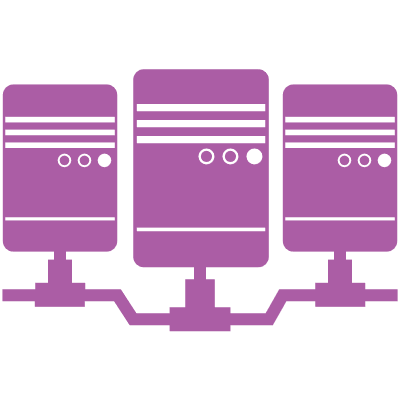 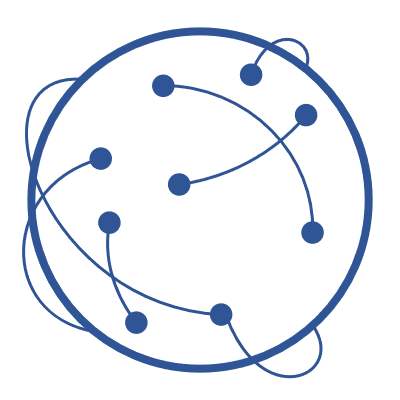 Distributed Storage
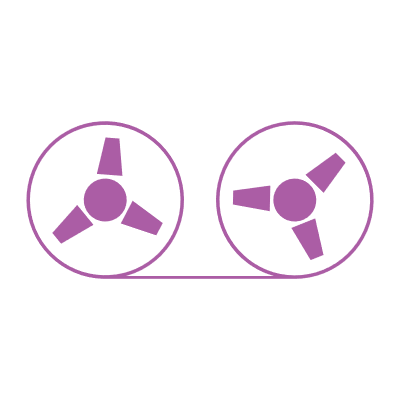 (Don’t forget it!) Tape
Spring 2019/2020
The hierarchy of speed
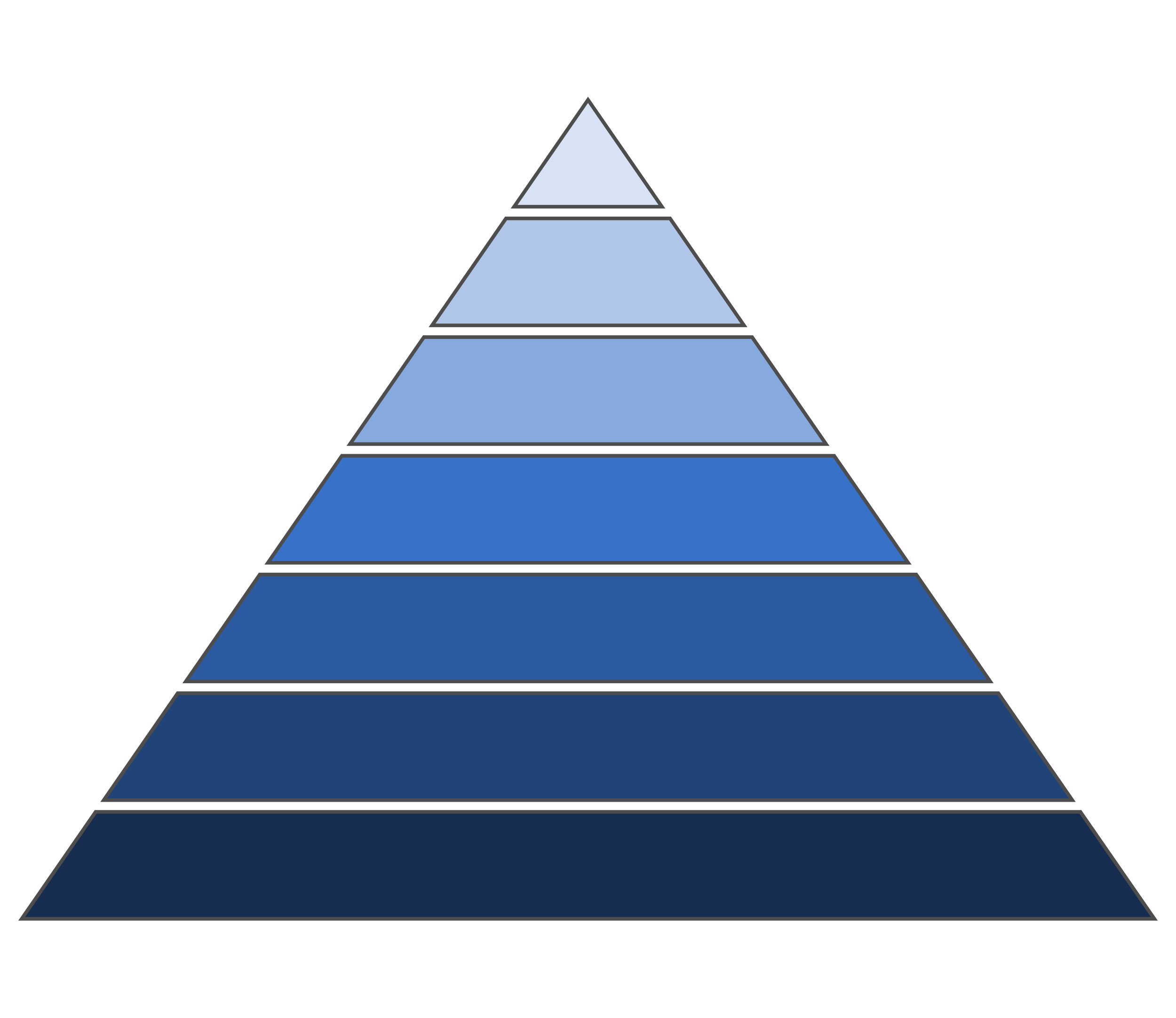 A “cache” is used to holduseful data closer thanmain memory toimprove speed.
Registers
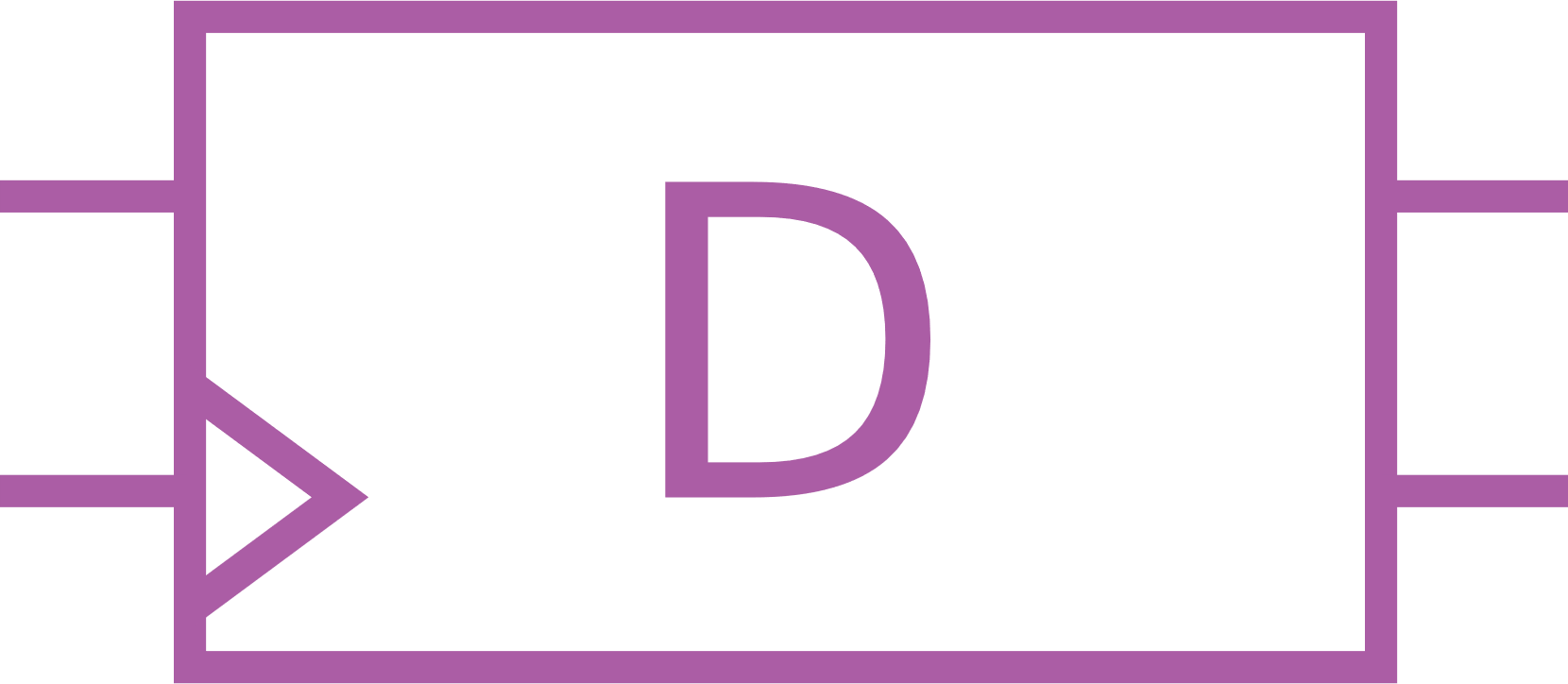 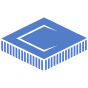 Faster,
Denser
Expensive
L1 Cache
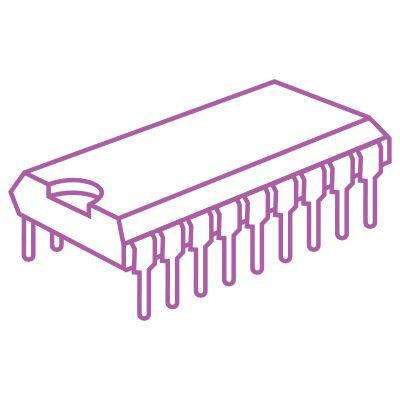 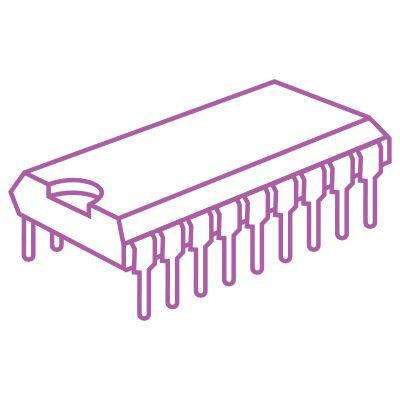 L2 Cache
DRAM is simplytoo slow
Cheaper,
Slower,
Larger
(DRAM) Main Memory
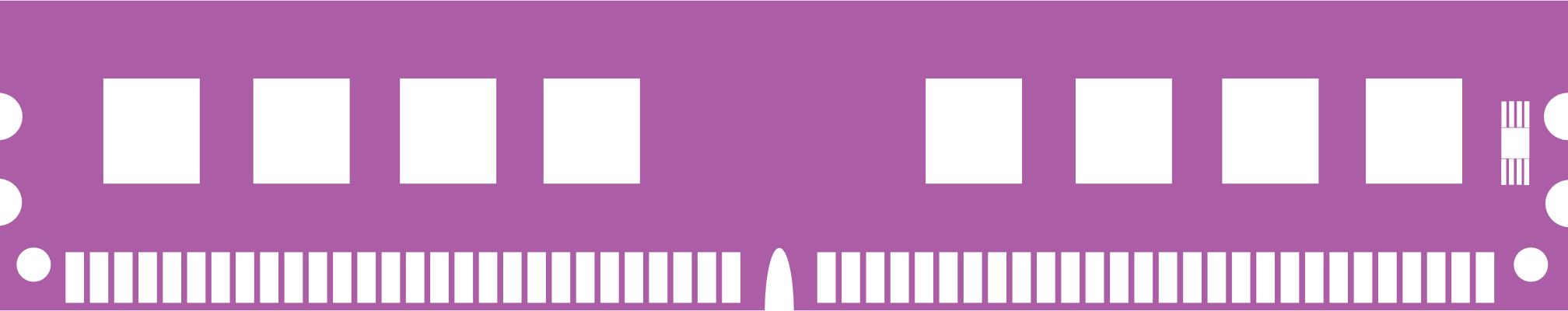 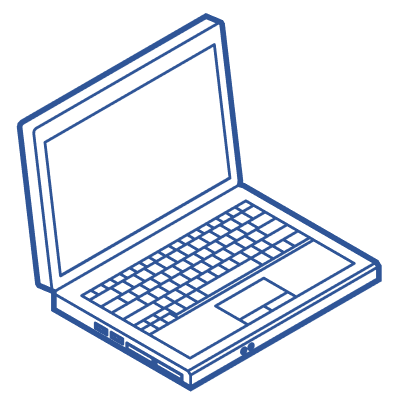 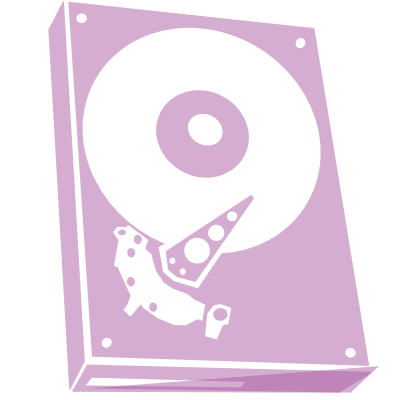 Local Disk
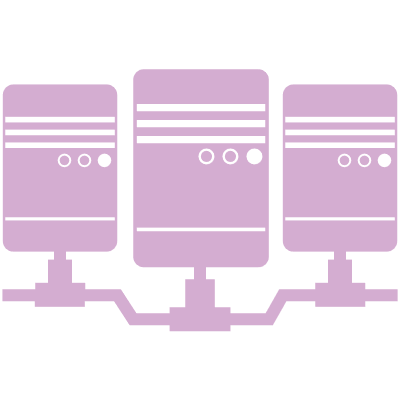 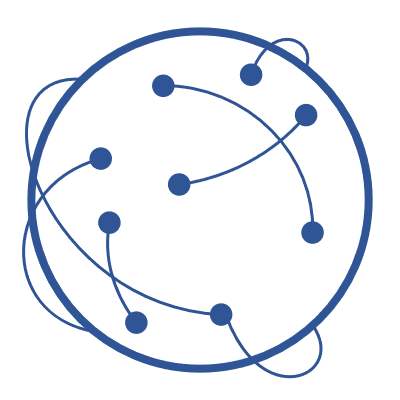 Distributed Storage
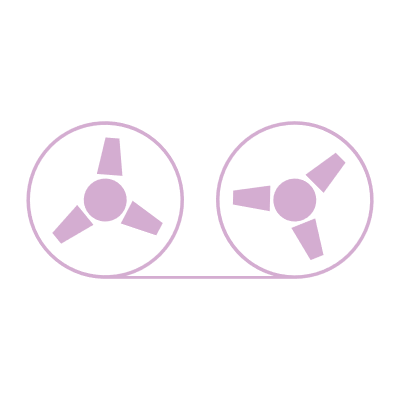 (Don’t forget it!) Tape
Spring 2019/2020
Memory Caching
Cache: Another thing us teachers could really use more of.
7
Experiment: Scientific Maths
#include <stdlib.h>  // for malloc

#define LIMIT (2048 * 10)

int main(void) {
  int i, j;
  int* src[LIMIT];
  int* dst[LIMIT];

  for (i = 0; i < LIMIT; i++) {
    src[i] = malloc(sizeof(int) * LIMIT);
    dst[i] = malloc(sizeof(int) * LIMIT);
  }

  for (j = 0; j < LIMIT; j++) {
    for (i = 0; i < LIMIT; i++) {
      dst[j][i] = src[j][i];
    }
  }

  return 0;
}
#include <stdlib.h>  // for malloc

#define LIMIT (2048 * 10)

int main(void) {
  int i, j;
  int* src[LIMIT];
  int* dst[LIMIT];

  for (i = 0; i < LIMIT; i++) {
    src[i] = malloc(sizeof(int) * LIMIT);
    dst[i] = malloc(sizeof(int) * LIMIT);
  }

  for (j = 0; j < LIMIT; j++) {
    for (i = 0; i < LIMIT; i++) {
      dst[i][j] = src[i][j];
    }
  }

  return 0;
}
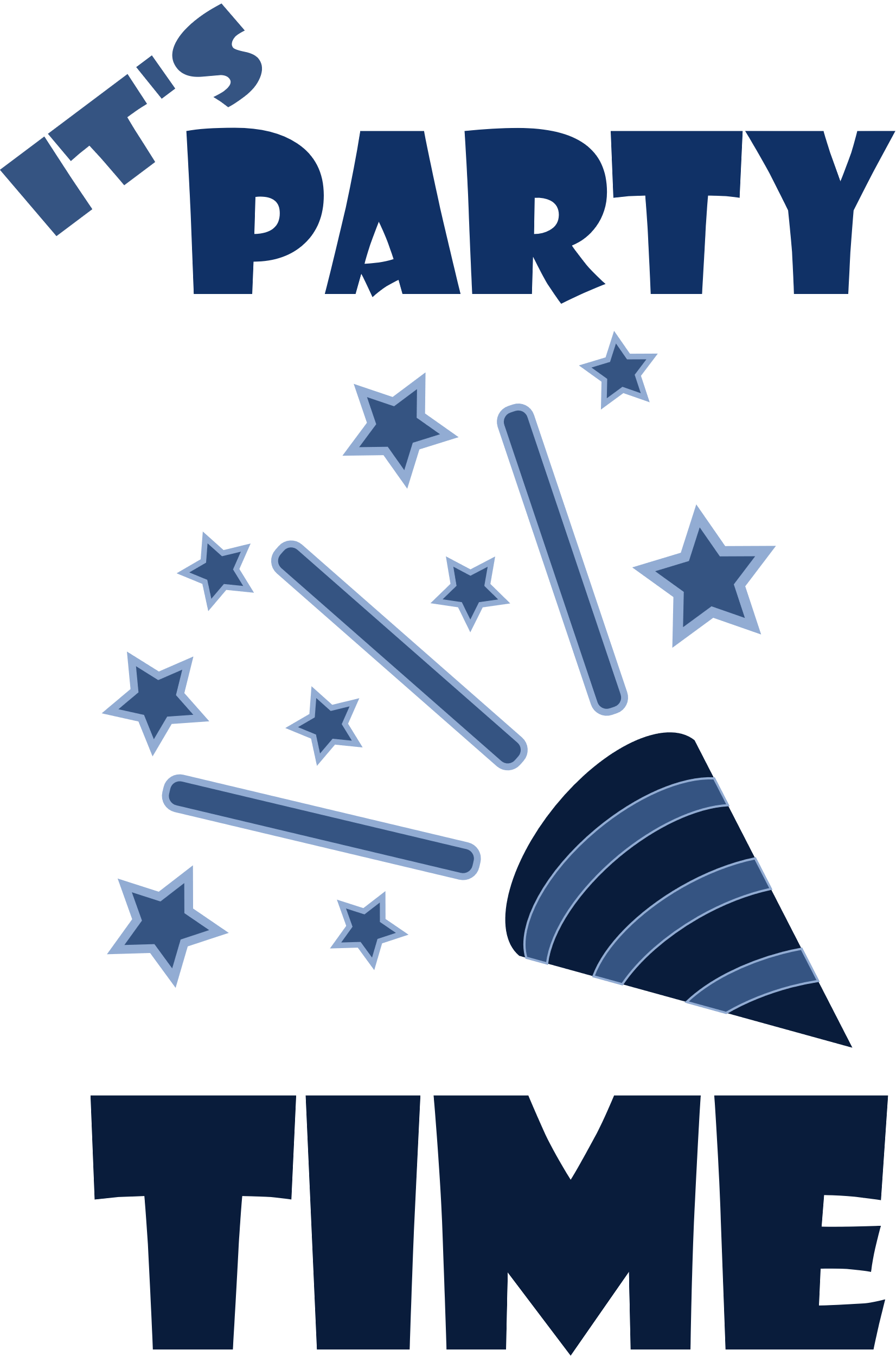 > time ./locality-test-A

real    0m1.803s
user    0m1.123s
sys     0m0.677s
> time ./locality-test-B

real    0m20.374s
user    0m19.429s
sys     0m0.898s
Spring 2019/2020
Practical Performance
Caching is necessary for the utility of computers.
The CPU/Memory gap increases (The Memory Wall)

In order to actually use these fast CPUs, we need to improve the apparent speed of RAM.
Programs use memory a whole lot.
The bottleneck would grind performance to the point where CPUs cannot improve.
“That’s a nice CPU you have there… it’d beterrible if something were to happen to it.”
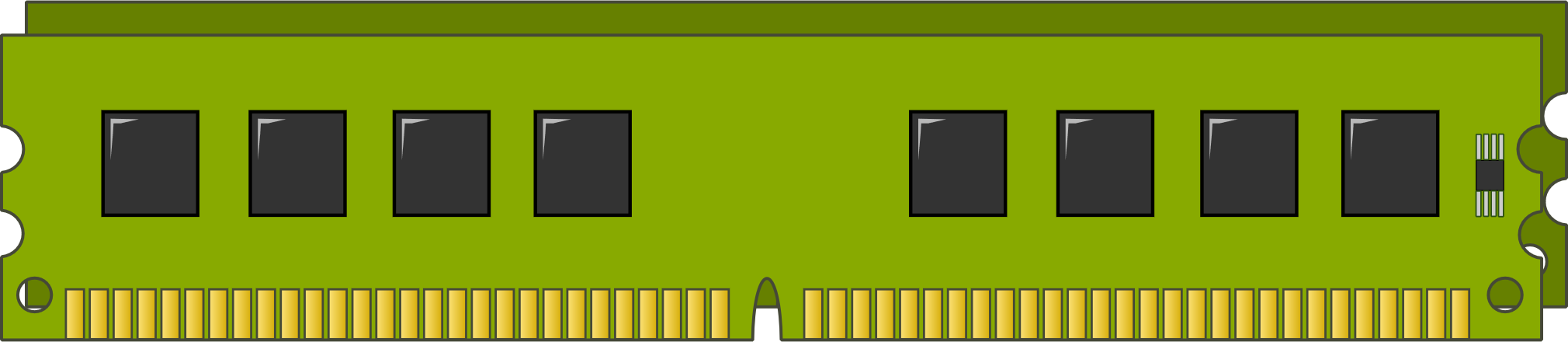 Spring 2019/2020
The problem: data is faaaaar away
Let’s say you want to read a book.

You check it out of the library.
You have to go there.
Find the book.
Maybe take the bus back.
Wait in traffic.

Now it sits on your desk.
As long as it is near you, it’s easy to access the information.
Yet, if you need another book…
You would take the book ALL THE WAY back!(bare with me)
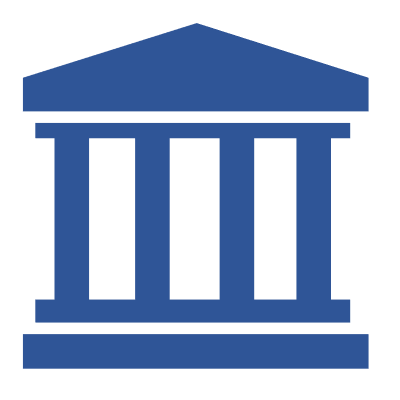 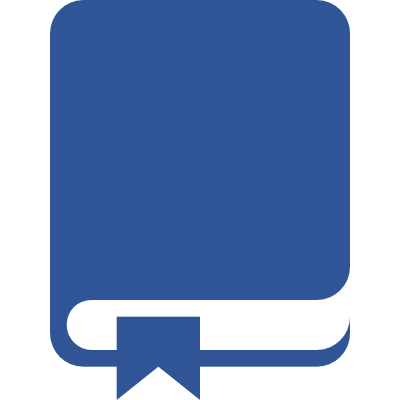 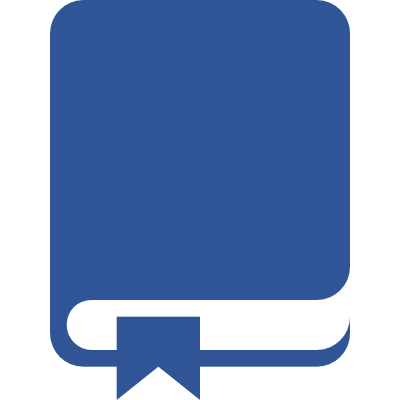 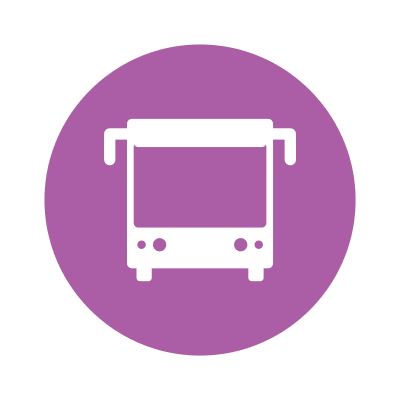 ?
Spring 2019/2020
Caching: Keeping things close
Let’s say you want to read a book.
It’s not on your bookshelf.

So, still have to check it out of the library.
You gotta go there. Find the book. Etc.
Take the bus back.

Now it sits on your desk.
As long as it is near you, it is easy to access the information.
When we need another book… we put it aside.
Maybe a bookshelf.
The next time we need it, it will be nearby.
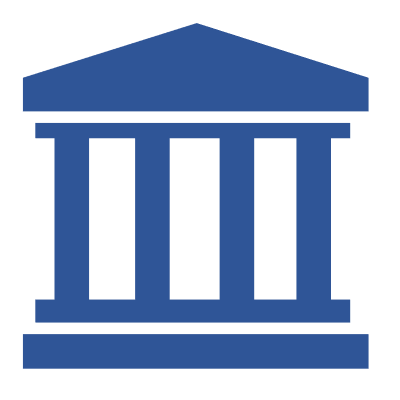 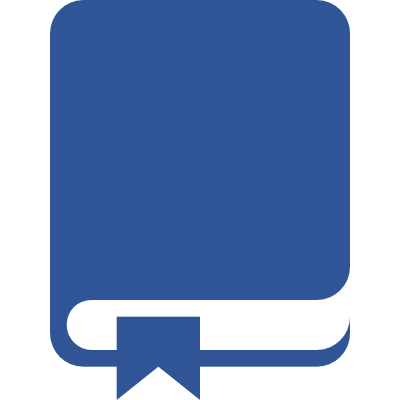 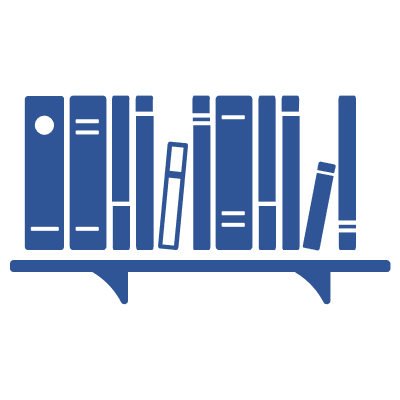 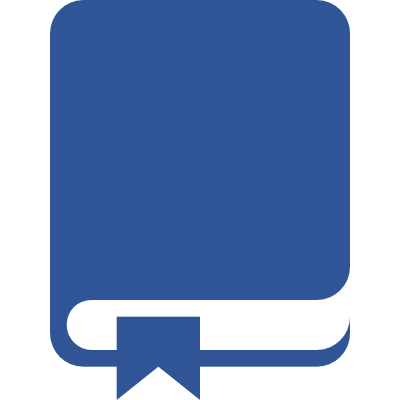 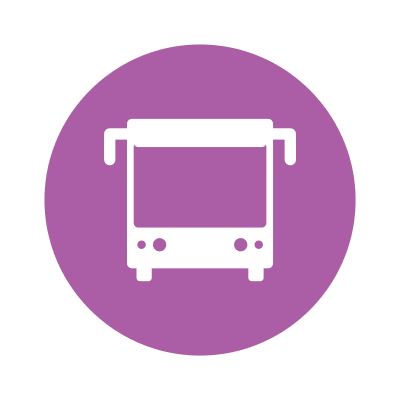 ?
Spring 2019/2020
The metaphorical cache
The bookshelf is a cache.
It holds information that you might want later.

It is [much] smaller than a library, but faster to retrieve things.

However, it is small. Placing a new book on the shelf may require taking an old book off.
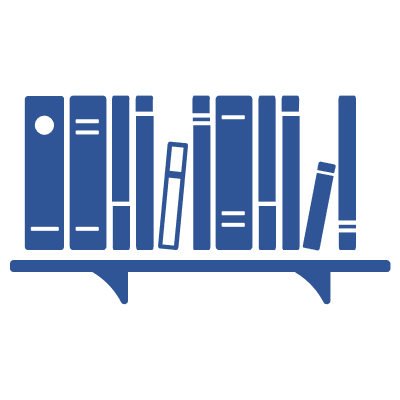 Spring 2019/2020
Memory cache (CPU)
RAM is the library. It is far away and getting stuff from there is slow.

To better handle the performance gap between the CPU and memory we add a smaller, fast memory near the CPU.

This is the CPU cache.
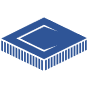 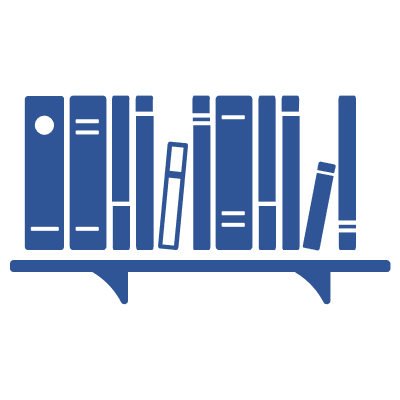 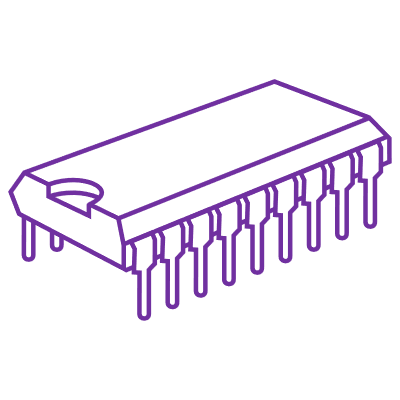 Spring 2019/2020
Data, the journey
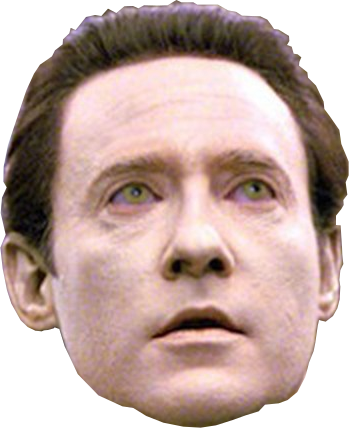 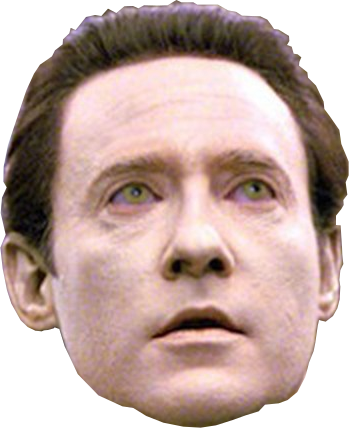 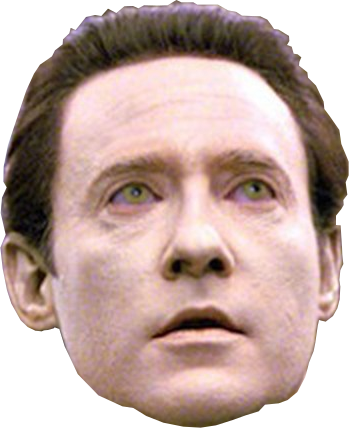 mov (%rbx), %rax
When data is requested, the goal is to read a word into a CPU register.

The CPU first contacts the cache and asks if it has a copy.
If it does… that is a cache hit, and, well, that was easy. Just copy that value into the register.

If it does not, this is a cache miss.
It will then contact the next component in the memory hierarchy. (RAM)

Ram copies the value to cache, and the cache copies the value to the register.
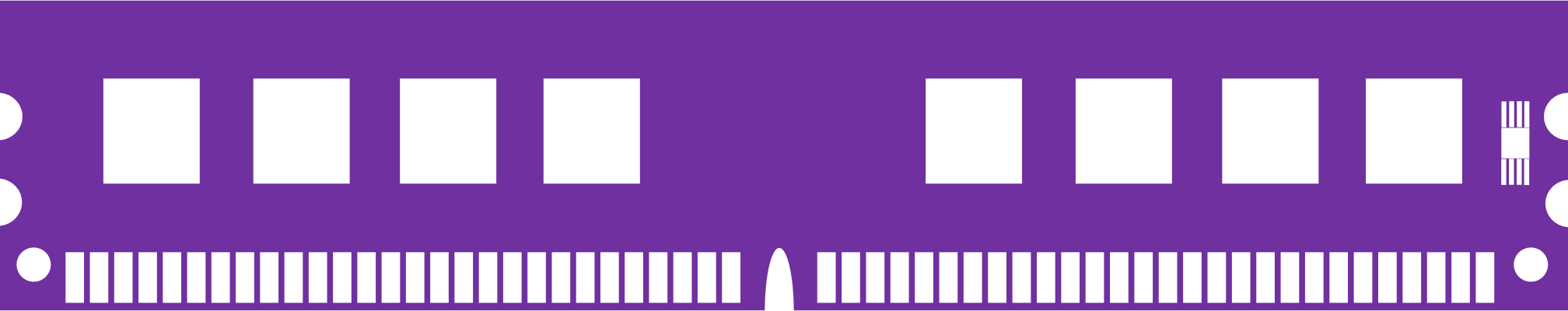 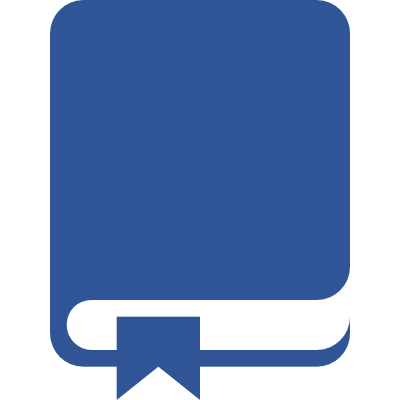 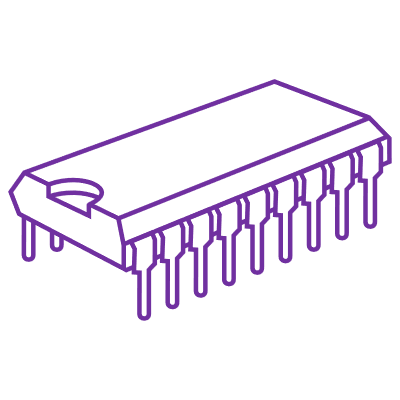 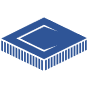 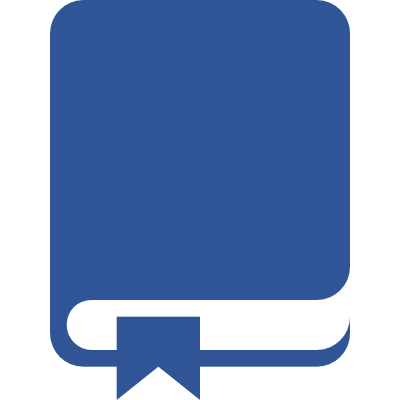 ?
%rax
Spring 2019/2020
Missing the mark
RAM
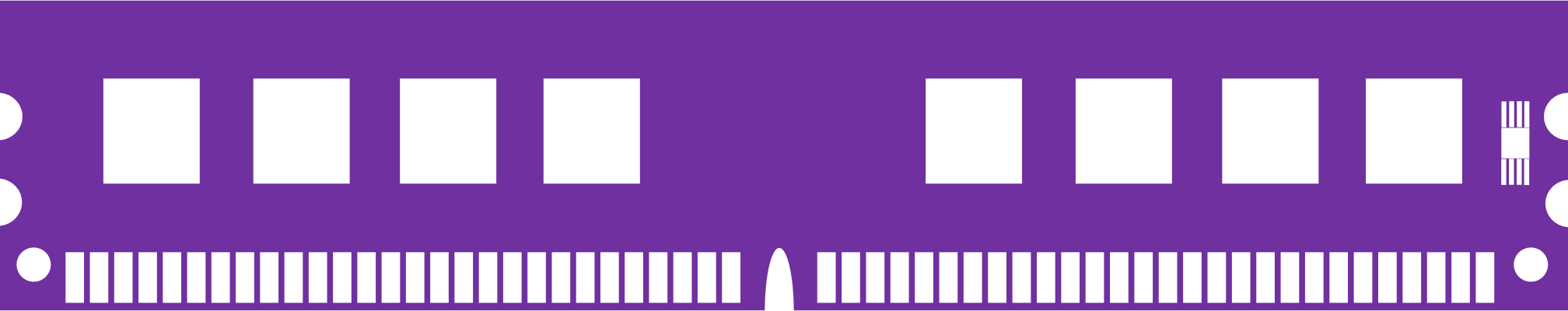 When the CPU requests memory in an empty cache, the data obviously won’t be available locally.

This is a compulsory miss, a “miss” due to the first access of a block of data.
Also known as a “cold miss.”

These are, as they suggest, completely unavoidable.
They always incur the high penalty associated with a memory read.
0
1
2
3
4
5
6
7
8
9
8
A
B
C
D
E
8
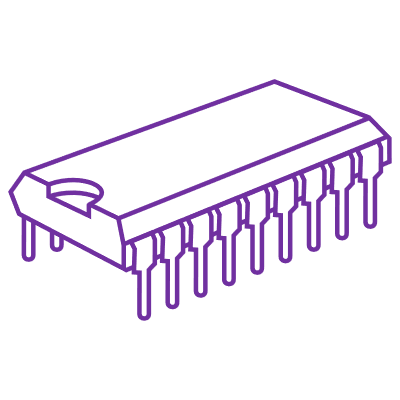 CPU Cache
8
?
%rax
mov (0x8), %rax
Spring 2019/2020
Hitting the target
RAM
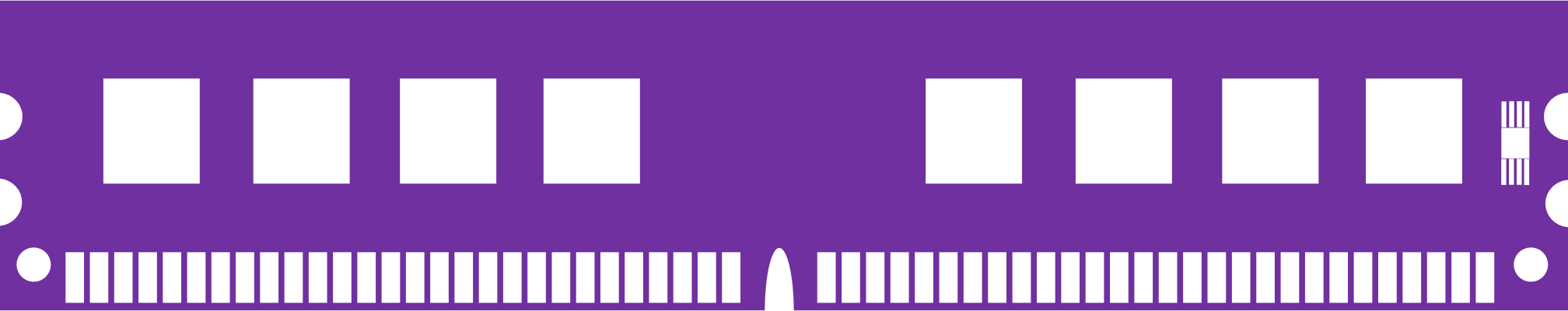 When the CPU requests memory that happens to already be in the cache, the data is read locally (quickly).

This is a cache hit.
Your best-case scenario.

These avoid having to communicate at all with memory.
No penalty taken for reading/writing to memory.
Very cheap in terms of time.
0
1
2
3
4
5
6
7
8
9
A
B
C
D
E
8
8
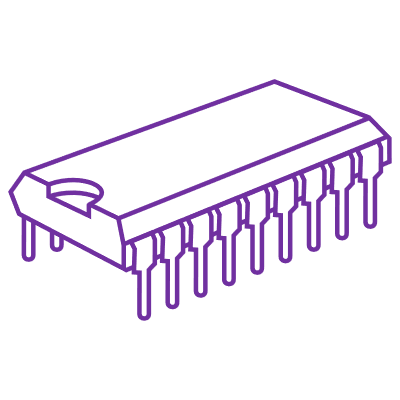 CPU Cache
8
?
%rax
mov (0x8), %rax
Spring 2019/2020
A cache half full…
RAM
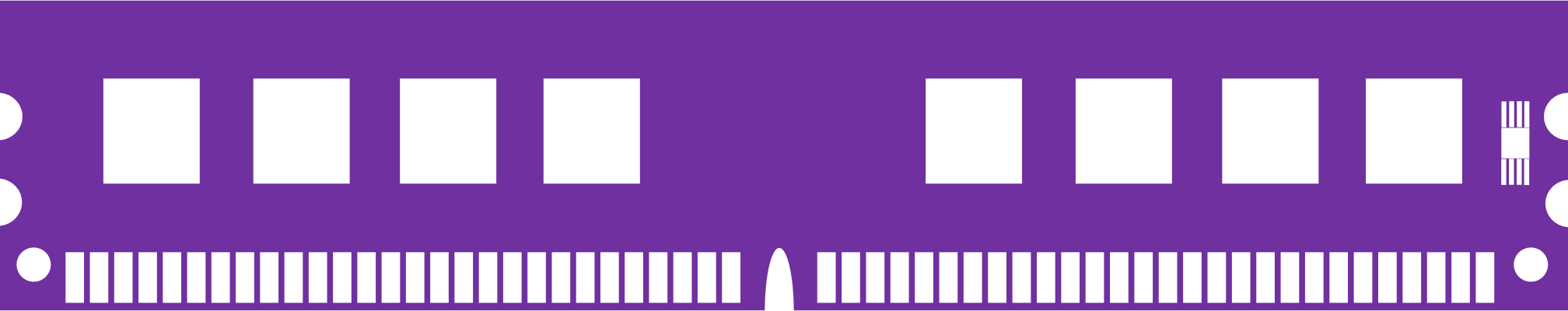 As the CPU requests memory, the cache will fill to satisfy each compulsory miss.

When it fills up completely, it will have no further room for the next miss.

On a miss, it requests the data from memory.
Yet, where does it go?? We must remove one.

This is a capacity miss. The memory requirements of the program are larger than the cache.
0
1
2
3
4
5
6
7
8
9
8
A
B
C
D
E
8
4
6
C
1
E
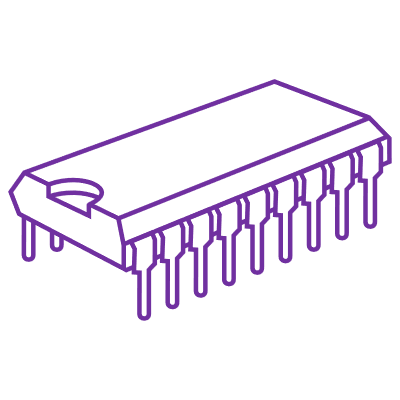 CPU Cache
8
?
%rax
mov (0x8), %rax
Spring 2019/2020
Looking closer…
It is difficult to know what block of data to omit from this cache on such a miss.
However we can exploit the common locality patterns of programs to improve our cache.

There is temporal locality: accessed data is likely to be used again in near future.
This is what caches generally capture.

However, spatial locality is also likely: data is often grouped together.
When we access a struct field, we will often access another which is nearby in memory.
RAM
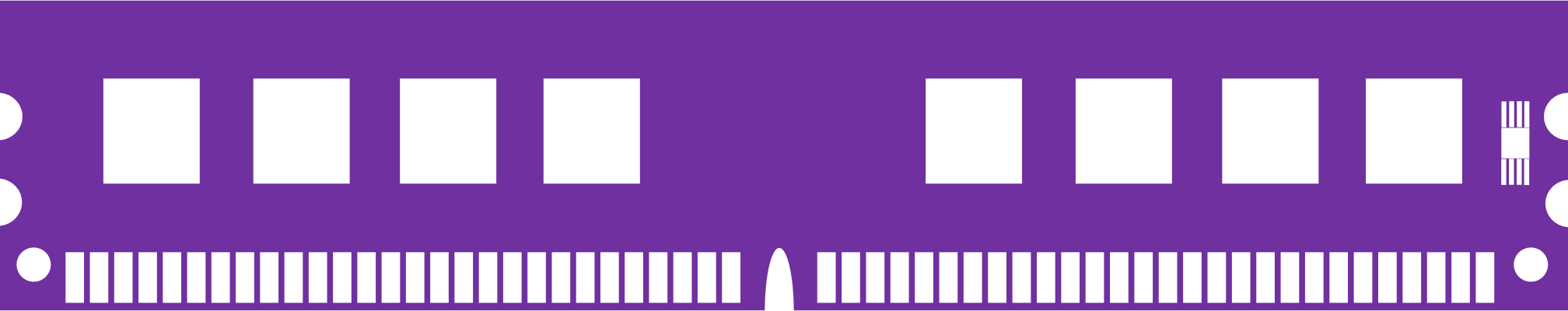 0
1
2
3
4
5
6
7
8
9
A
B
C
D
E
4
6
C
1
8
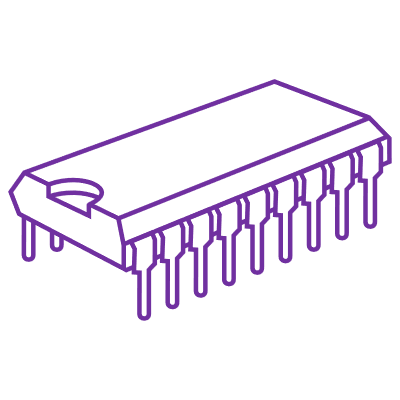 CPU Cache
8
%rax
Spring 2019/2020
Exploring space…
RAM
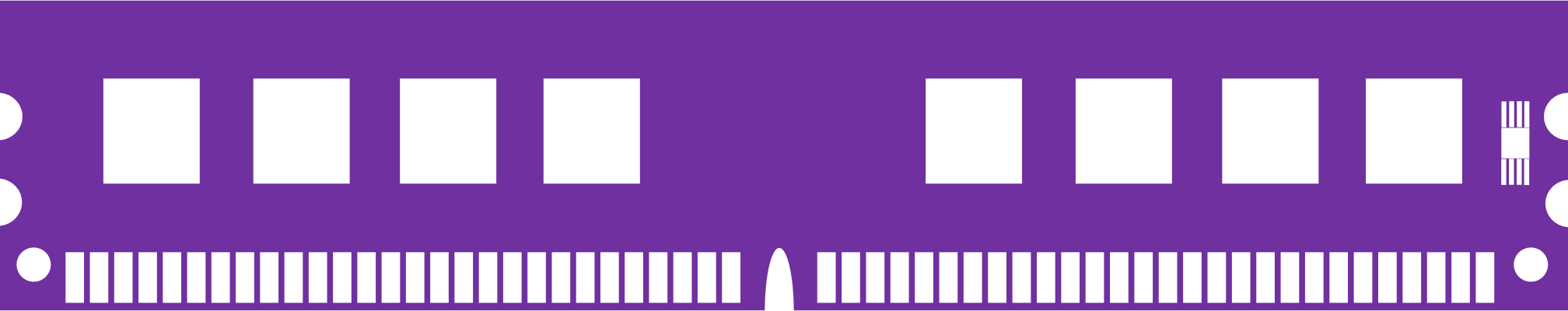 We would like to keep data that is adjacent in memory in the cache, together, at the same time.

To do this, we “hash” the address. This is used to determine the cache slot.
Just a fancy way to say: we divide the address by the cache size and use the remainder.

Every 0th block, 1st block, 2nd block, etc.
The 5th block (in this example) goes to the 0 slot, the 6th goes to the 1 slot, and so on.
0
1
2
3
4
5
6
7
8
9
A
B
C
D
E
0
1
2
3
4
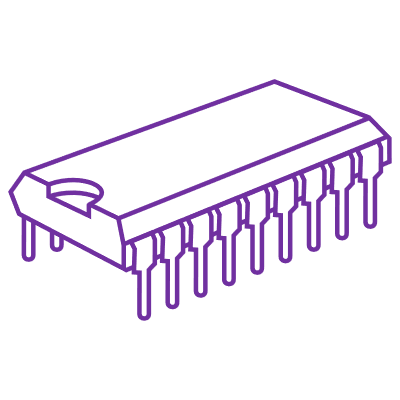 CPU Cache
8
%rax
Spring 2019/2020
Direct and to the point…
RAM
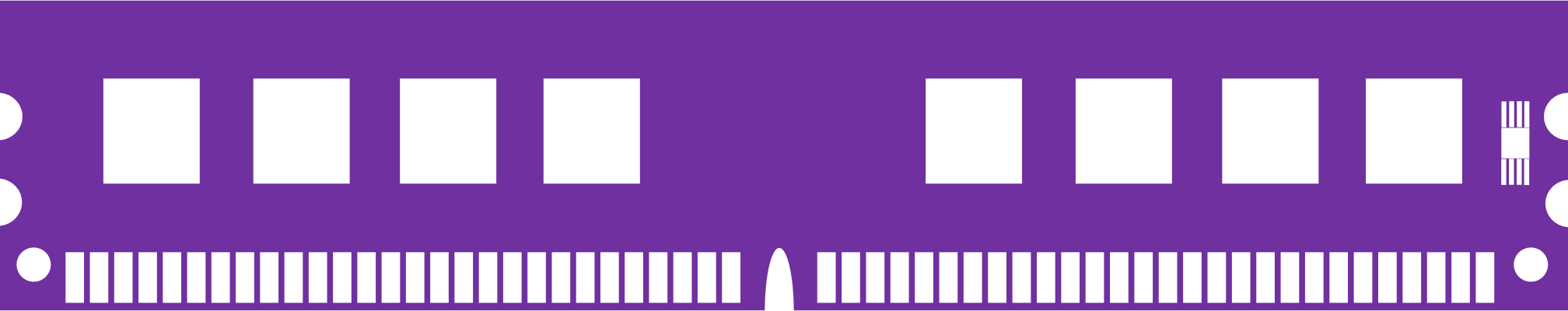 Let’s read addresses 3, 4, 5, 6, and 7 (in that order) from memory.

Reading address 8 next incurs a capacity miss, but it evicts the address that is furthest away from the others.
This type of cache is good for programs that read through data sequentially.
That is because such programs will always remove the least recently used block on a miss, as shown here.

Because every address has a specific cache slot, this is called a direct-mapped cache.
0
1
2
3
3
4
4
5
5
6
6
7
7
8
8
9
A
B
C
D
E
0
1
2
3
4
3
5
6
7
4
8
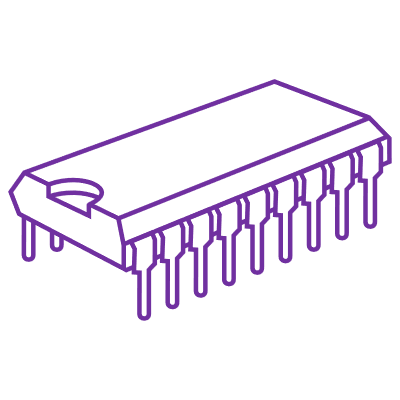 CPU Cache
8
%rax
Spring 2019/2020
Missing your connection…
RAM
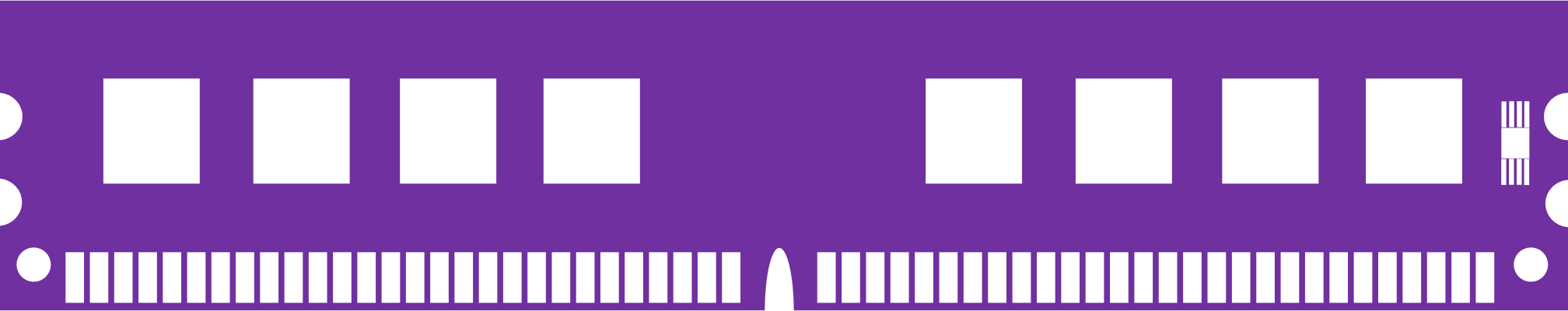 Let’s consider an antagonist pattern.
What is the worst case for this cache?

If we read every 5th address in our memory in order, we would overwhelm our direct-mapped cache.
Let’s access 0, 5, A in that order.

Accessing address 0 is a compulsory miss.
Address 5, however, is a miss.
But our cache isn’t full!!
A miss that occurs even though your cache could fit the block is called a conflict miss.
0
0
1
2
3
4
5
5
6
7
8
9
A
A
B
C
D
E
0
1
2
3
4
5
A
0
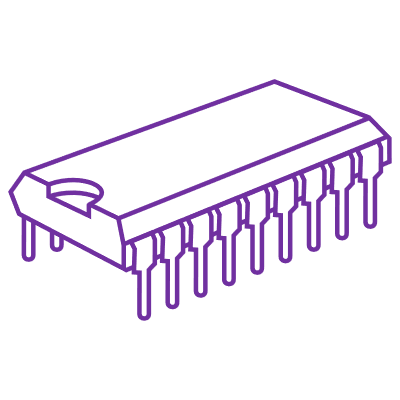 CPU Cache
A
%rax
Spring 2019/2020
How big is that block?
RAM
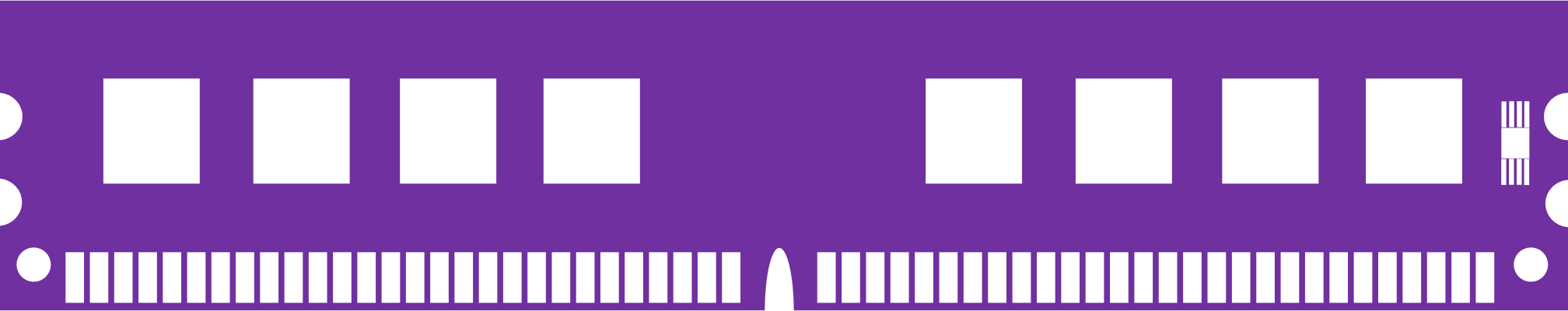 Spatial locality is SO prevalent that it makes a whole lot of sense to pull more data than is requested.
If we request a word (8 bytes) from memory, and we have a cache miss, let’s pull 8 words at a time (64 bytes).

Therefore, the blocks visualized to the right can have a size, called the block size.
The bigger the block, the better spatial locality will become.
However, the more time it takes to copy from memory and the higher penalty if you throw it away on a miss!
0
1
2
3
4
5
6
7
8
9
A
B
C
D
E
64 bytes
0
1
2
3
4
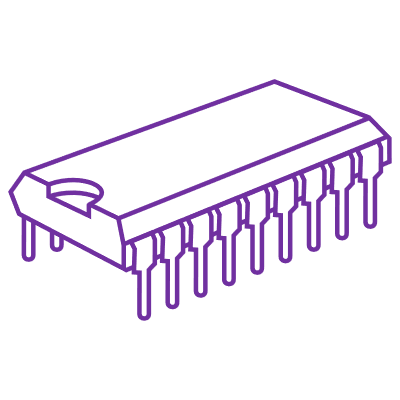 CPU Cache
%rax
8 bytes
Spring 2019/2020
Block size helps locality
RAM
When we request an address from our cache, we are requesting the block that contains that address.
Here, Block 0 contains byte addresses 0x00 through 0x39. Block 1 is 0x40 to 0x79, etc.

Let’s request 64-bit words in order starting at address 0x40 (Block 1)
There are 8 words in each cache block.
Therefore, we have only one compulsory miss.
And then we have 7 cache hits!!

If we request the ninth word, we will be at address 0x80 (and a compulsory miss.)
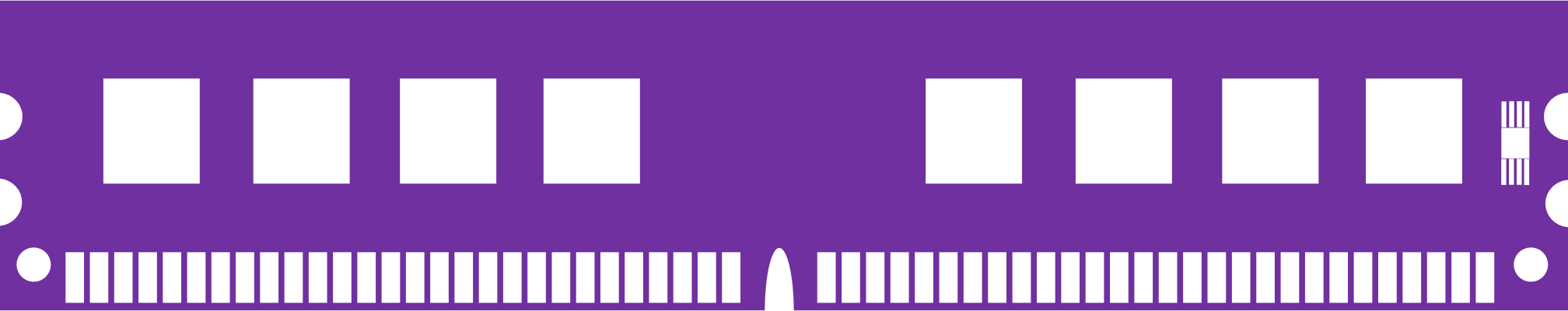 0
1
1
2
2
3
4
5
6
7
8
9
A
B
C
D
E
64 bytes
0
1
2
3
4
2
1
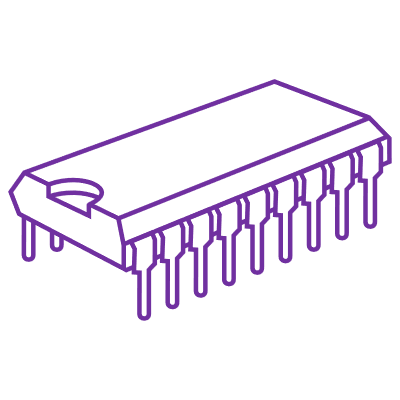 CPU Cache
%rax
Spring 2019/2020
Once again… A Tale of Two C… um… programs
#include <stdlib.h>  // for malloc

#define LIMIT (2048 * 10)

int main(void) {
  int i, j;
  int* src[LIMIT];
  int* dst[LIMIT];

  for (i = 0; i < LIMIT; i++) {
    src[i] = malloc(sizeof(int) * LIMIT);
    dst[i] = malloc(sizeof(int) * LIMIT);
  }

  for (j = 0; j < LIMIT; j++) {
    for (i = 0; i < LIMIT; i++) {
      dst[j][i] = src[j][i];
    }
  }

  return 0;
}
#include <stdlib.h>  // for malloc

#define LIMIT (2048 * 10)

int main(void) {
  int i, j;
  int* src[LIMIT];
  int* dst[LIMIT];

  for (i = 0; i < LIMIT; i++) {
    src[i] = malloc(sizeof(int) * LIMIT);
    dst[i] = malloc(sizeof(int) * LIMIT);
  }

  for (j = 0; j < LIMIT; j++) {
    for (i = 0; i < LIMIT; i++) {
      dst[i][j] = src[i][j];
    }
  }

  return 0;
}
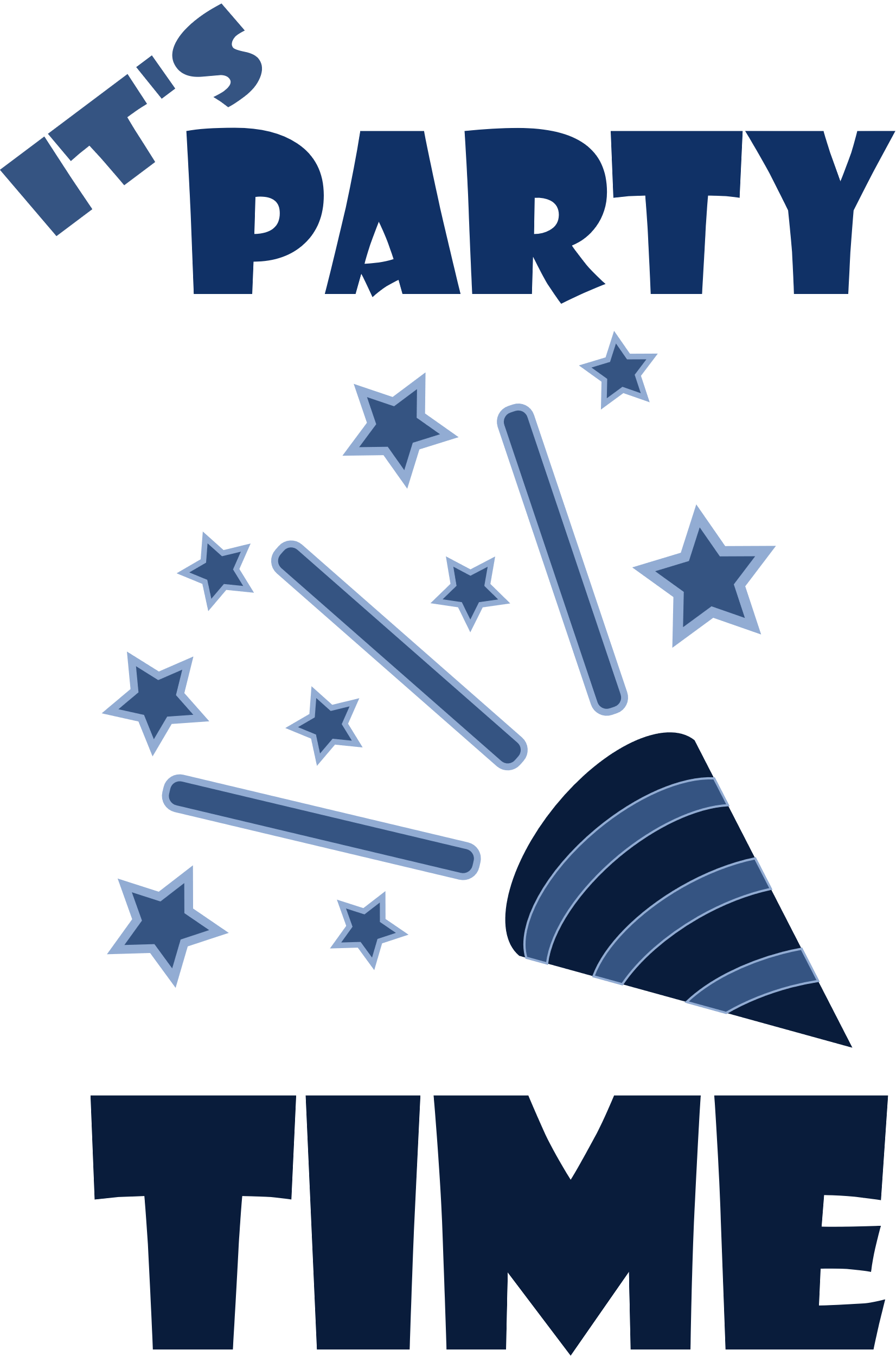 SERIOUS
Allocates matrices.
(Array of arrays)
Copies one matrix to another.
(data itself is uninitialized.)
Iterates through column.
(Other code goes through row)
> time ./locality-test-A

real    0m1.803s
user    0m1.123s
sys     0m0.677s
> time ./locality-test-B

real    0m20.374s
user    0m19.429s
sys     0m0.898s
Spring 2019/2020
Once again… A Tale of Two C… um… programs
#include <stdlib.h>  // for malloc

// We will look at a 4 by 4 matrix

int main(void) {
  int i, j;
  int* src[4];
  int* dst[4];

  for (i = 0; i < 4; i++) {
    src[i] = malloc(sizeof(int) * 4);
    dst[i] = malloc(sizeof(int) * 4);
  }

  for (j = 0; j < 4; j++) {
    for (i = 0; i < 4; i++) {
      dst[j][i] = src[j][i];
    }
  }

  return 0;
}
We will simplify by looking at a 4x4 matrix.
We want to get the addresses being used to see the access pattern. (Goes across row)
src[0]
0x80
0x84
0x88
0x8c
src[1]
0x90
0x94
0x98
0x9c
src[2]
0xa0
0xa4
0xa8
0xac
src[3]
0xb0
0xb4
0xb8
0xbc
0x84
0x88
0x90
0x94
0x98
0x9c
0xa0
0xa4
0x8c
0x80
src[0][0]
src[0][2]
src[1][0]
src[1][2]
src[2][0]
src[0][1]
src[0][3]
src[1][1]
src[1][3]
Spring 2019/2020
Once again… A Tale of Two C… um… programs
#include <stdlib.h>  // for malloc

// We will look at a 4 by 4 matrix

int main(void) {
  int i, j;
  int* src[4];
  int* dst[4];

  for (i = 0; i < 4; i++) {
    src[i] = malloc(sizeof(int) * 4);
    dst[i] = malloc(sizeof(int) * 4);
  }

  for (j = 0; j < 4; j++) {
    for (i = 0; i < 4; i++) {
      dst[i][j] = src[i][j];
    }
  }

  return 0;
}
We will simplify by looking at a 4x4 matrix.
Notice the different type of access pattern.
(Goes down the column)
src[0]
0x80
0x84
0x88
0x8c
src[1]
0x90
0x94
0x98
0x9c
src[2]
0xa0
0xa4
0xa8
0xac
src[3]
0xb0
0xb4
0xb8
0xbc
0xb4
0x94
0xb0
0x90
0x82
0xa4
0x84
0xa0
0x80
src[2][1]
src[0][1]
src[2][0]
src[0][0]
src[3][1]
src[1][1]
src[3][0]
src[1][0]
Spring 2019/2020
The Antagonist
Miss
Miss
One program reads words sequentially in memory (good spatial locality)
The other reads each word as far apart as possible! (worst spatial locality)
Let’s look at making the matrices much larger! Let’s make each row span 256 Bytes. (4 blocks, which is the size of our cache!)
0x80
0x80
0x84
Hit
0x180
Miss
Hit
Miss
0x88
0x280
Miss
Hit
0x8c
0x380
Miss
Hit
0x84
0x90
Miss
Hit
0x94
0x184
RAM
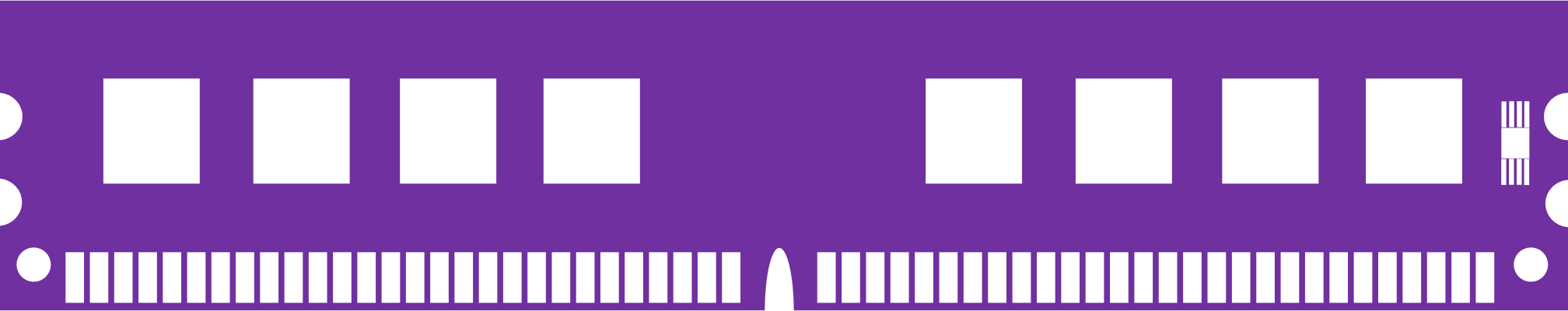 Miss
Hit
0x98
0x284
0
1
2
3
Hit
Miss
0x9c
0x384
This cache item holds 0x000, 0x100, 0x200, etc
Hit
Miss
0x88
0xa0
0
1
2
3
0x188
0xa4
Hit
Miss
Cache size: 256B
64 bytes per block.
Hit
Miss
0xa8
0x288
CPU Cache(256 Bytes)
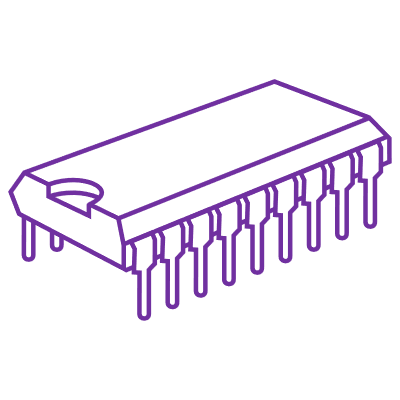 Spring 2019/2020
0xac
0x388
Cache Performance
Why? Well…
Our “slow” program effectively did not use cache, and it was 10 times slower.

Simply: Caches offer much faster accesses than DRAM.
Perhaps 100s of times faster.
Recall that caches make computers practical.
Spring 2019/2020
Cache Performance
Recall that caches make computers practical.
Spring 2019/2020
Cache Layout Summary
We have seen two types of cache layouts.
A freeform cache: blocks go wherever. ¯\_(ツ)_/¯
Also called a fully associative cache.
A direct-mapped cache: blocks go into slots.

They have their own trade-offs, and as usual…
We can have a hybrid approach!

Here, each cache slot has multiple bins.
You only need to evict when you fill up the bins. Best of both worlds!
Which do you evict? (Hmm… difficult choice.)
CPU Cache
(fully associative)
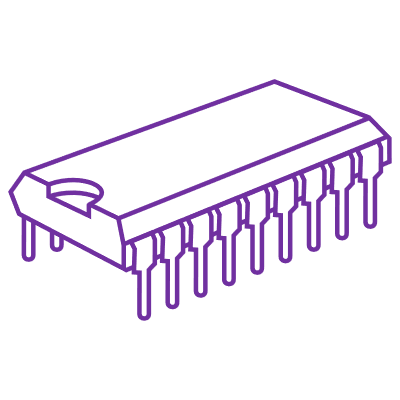 0
1
2
3
4
CPU Cache
(direct-mapped)
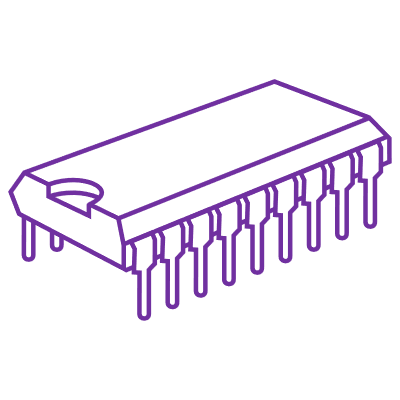 0
1
2
3
4
CPU Cache
(2-way associative)
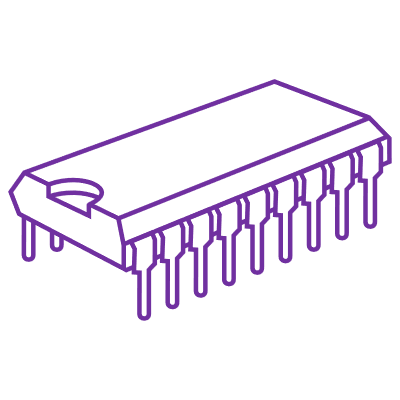 Spring 2019/2020
Associativity
With an associative cache, the address determines the slot.
Much like a direct-mapped cache.
However, the slot has a number of bins.
Any bin in the slot is viable for a block.
The number of bins is the number of “ways”
A direct-mapped cache is a 1-way cache.

When the cache determines if the block is in the cache already…
It determines the slot.
It scans every bin for a block tagged with that exact address.
Therefore, the cache performance degrades as you increase the number of ways.
0
1
2
3
4
0
1
2
3
4
CPU Cache
(2-way associative)
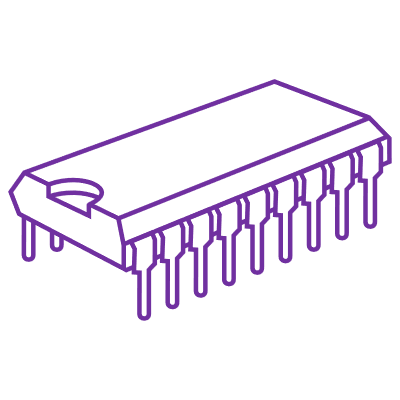 CPU Cache
(4-way associative)
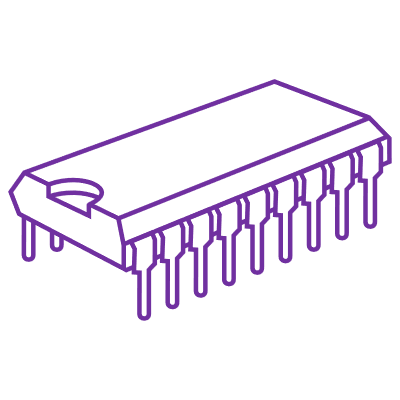 Spring 2019/2020
Summary
The notion of storing data is a complicated one.
Different technologies have different strengths (and costs)
Often trade-off between:
fast / small, expensive
slow / big, cheap
Hardware designs attempt to accommodate a variety of technologies.
Often using fast/small memories to act as a “cache” for slower ones.
Caches can be arranged in several ways:
Blocks go anywhere (fully-associative)
Blocks go in particular slots (direct-mapped / 1-way associative)
Hybrid: Blocks go to particular slots… but then can go in any bin in that slot.
Caches attempt to exploit temporal and spatial locality of programs.
And even a slight improvement to hit rate can dramatically improve overall performance of a program!
Spring 2019/2020